το λουλούδι
η πεταλούδα
ο σκίουρος
το πουλί
η μέλισσα
ο κήπος
η άνοιξη
η οικογένεια
οι κήποι
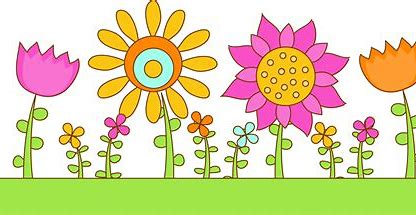 ο λαγός
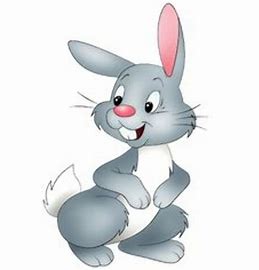 οι λαγοί
ο βάτραχος
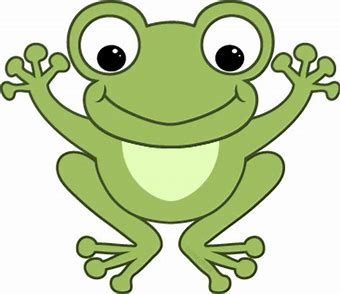 οι βάτραχοι
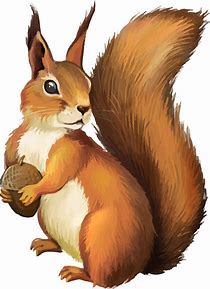 οι σκίουροι
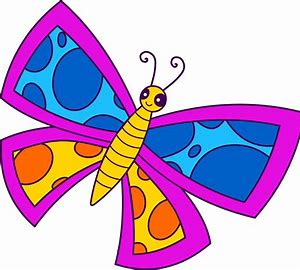 οι πεταλούδες
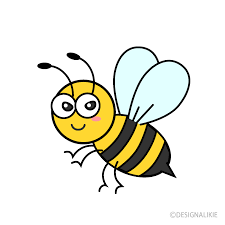 οι μέλισσες
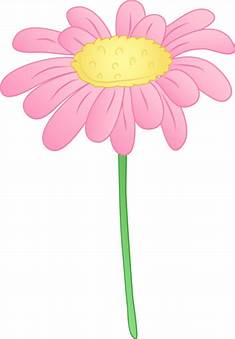 τα λουλούδια
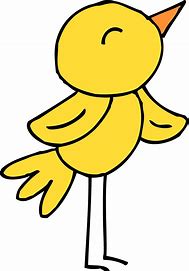 τα πουλιά